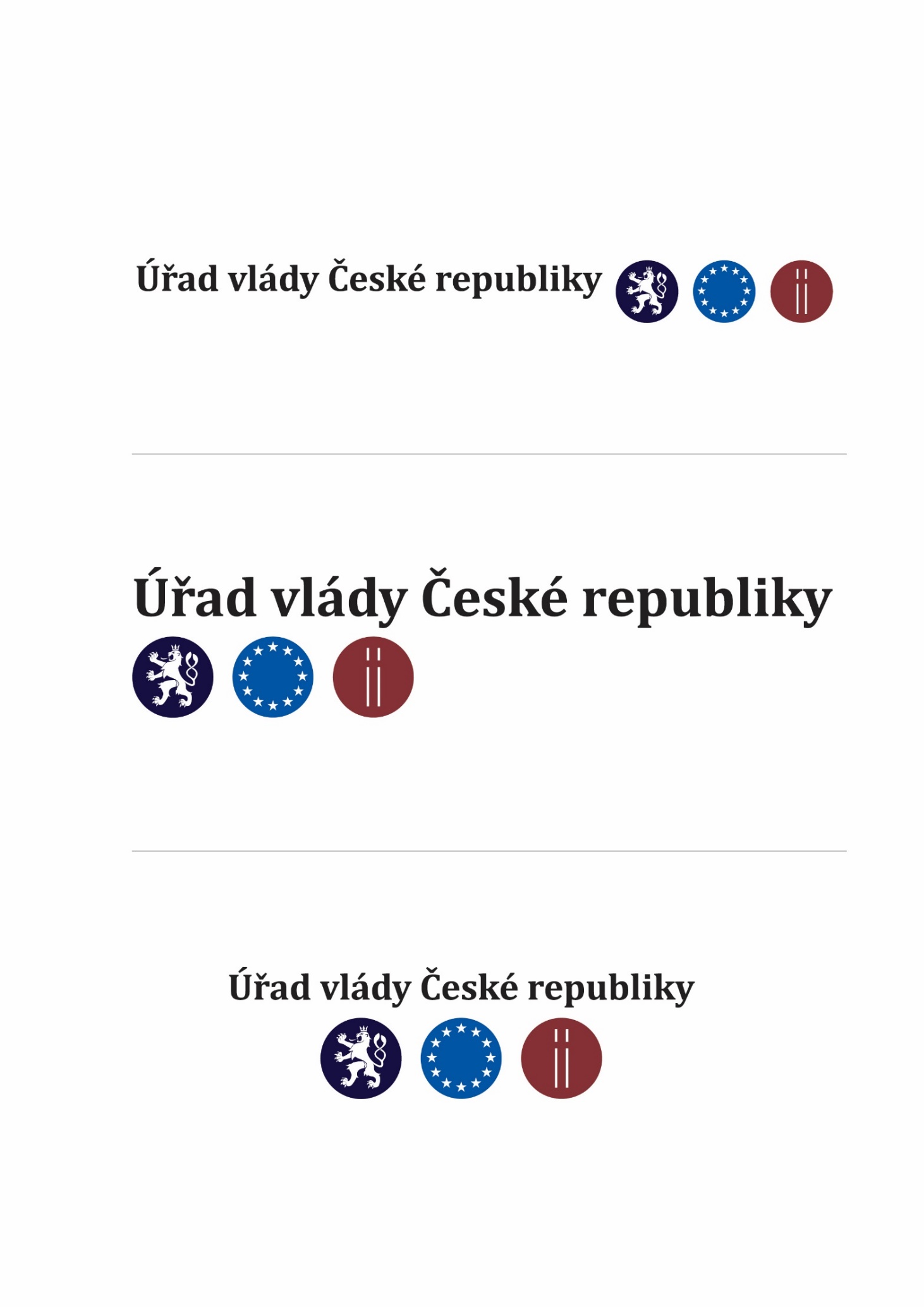 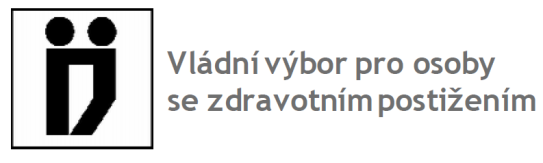 Vyhlášení výsledků fotografické soutěžena téma „Také to zvládnu!“Praha, 8. prosince 2023
I. cenaFilip Hladík
Jezdec nebo letec
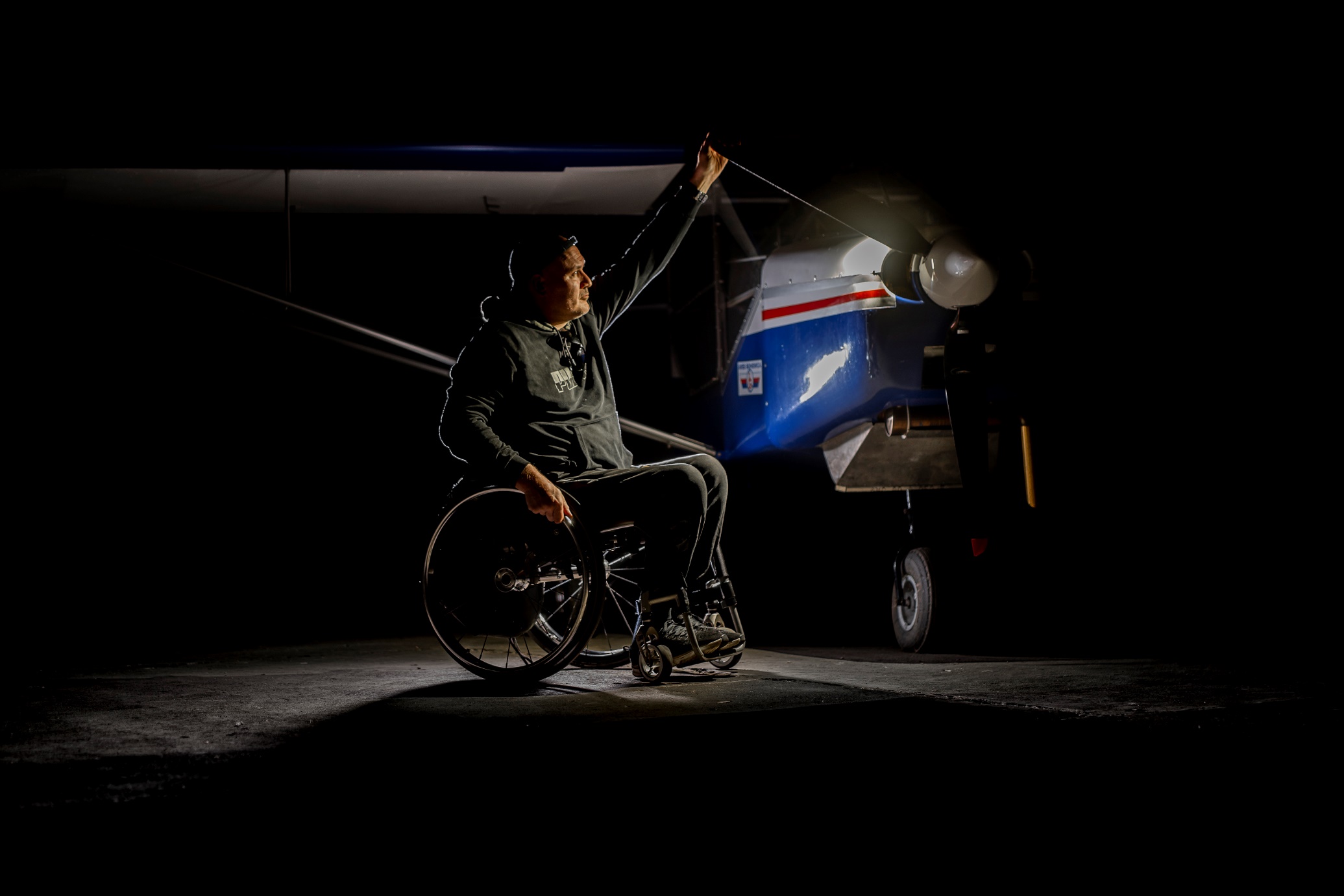 II. cenaVeronika Širc
Dokážu to!
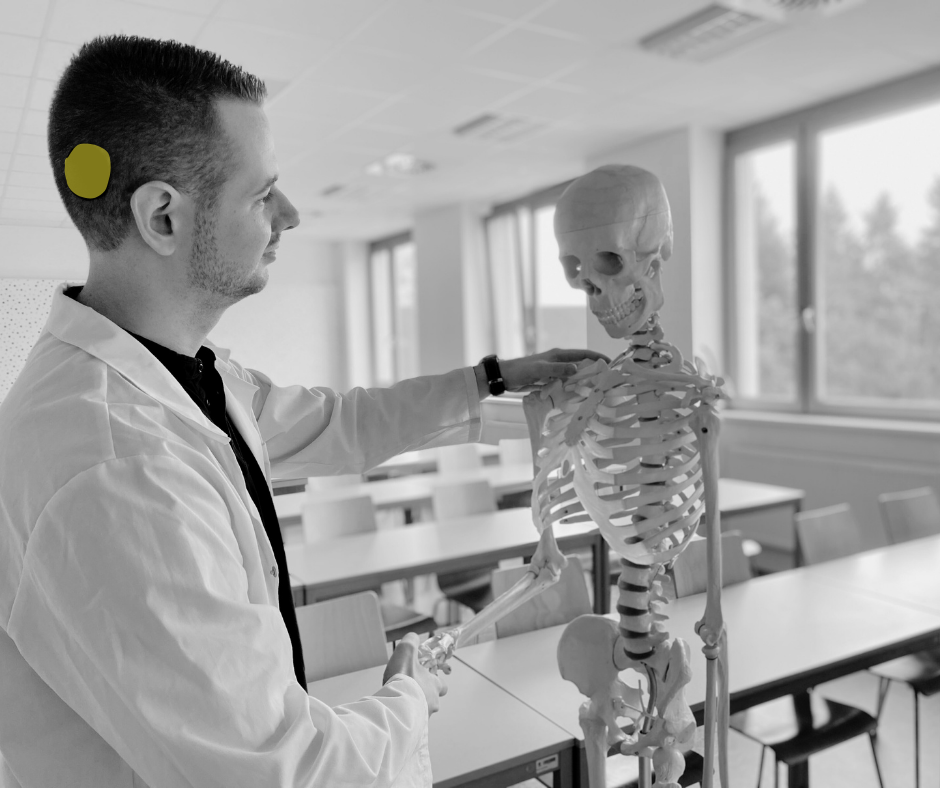 III. cenaLucie Hermína Muchová
To dám i levou zadní!
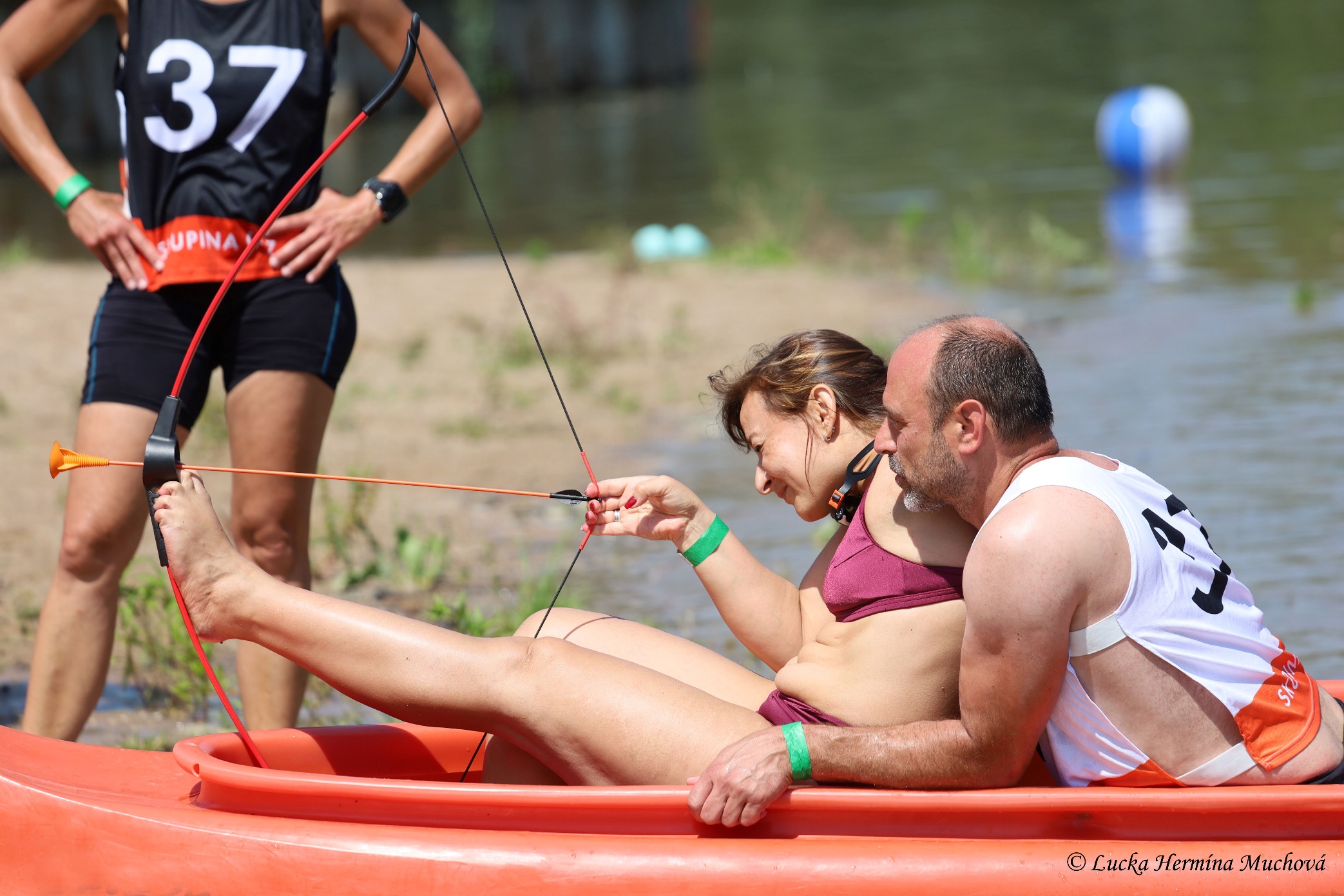